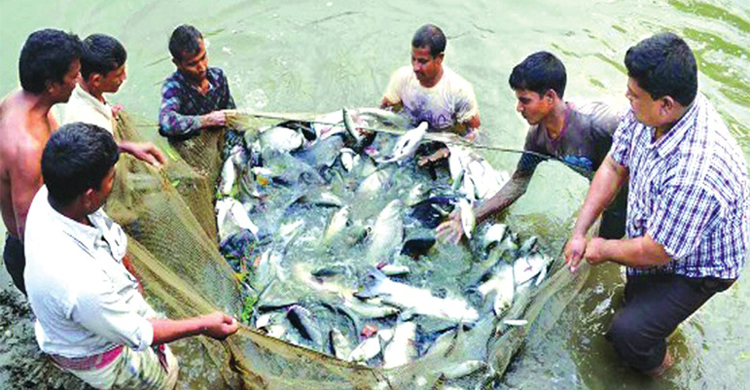 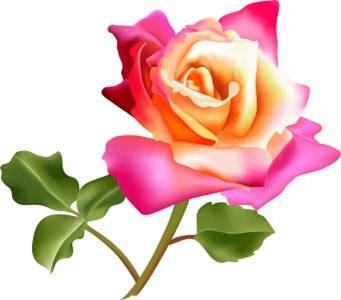 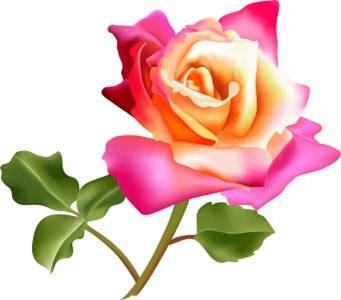 স্বাগতম
Zahidul Islam
Zahidul Islam
Zahidul Islam
পাঠ পরিচিতি
শিক্ষক পরিচিতি
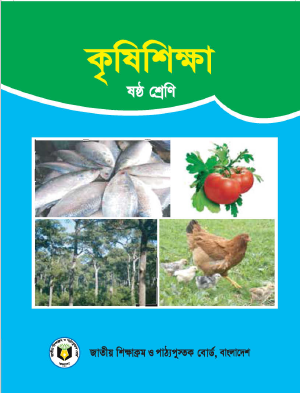 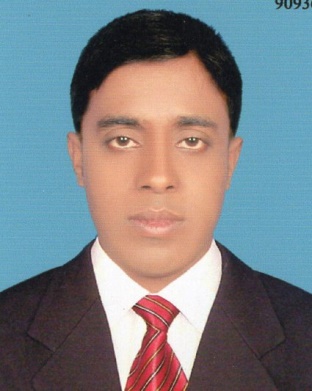 কৃষি শিক্ষা
 শ্রেণি  ষষ্ঠ 
পঞ্চম অধ্যায় 
পাঠ- 8 
তারিখঃ 20/০১/২০২১
জাহিদুল ইসলাম
সহকারি শিক্ষক ( কৃষি  ) 
কাস্তুল  এসইএসডিপি  মডেল উচ্চ বিদ্যালয়
মোবাইলঃ০1734494949
Email:zahidulislamict1991@gmail.com
Zahidul Islam
ছবিগুলো দেখে একটু চিন্তা কর।
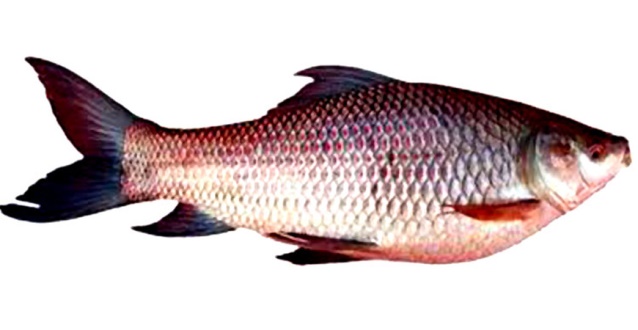 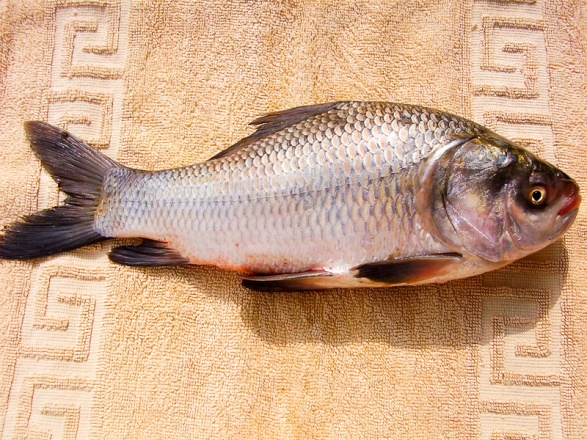 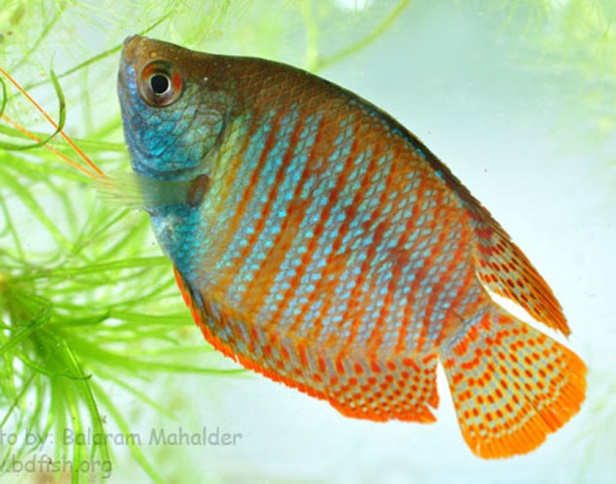 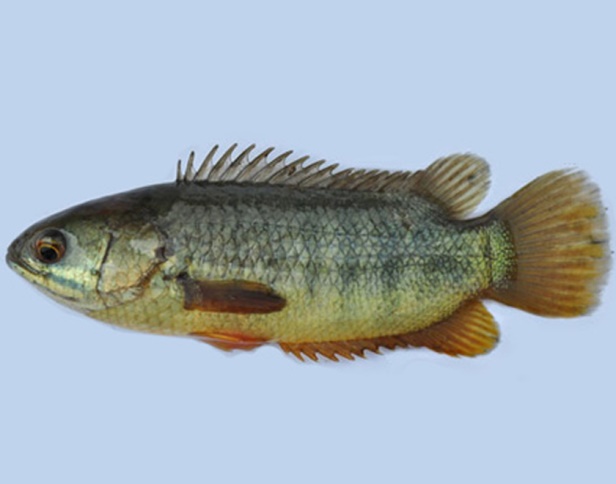 Zahidul Islam
ছবিগুলো দেখে আমরা কী বুঝতে পারছি?
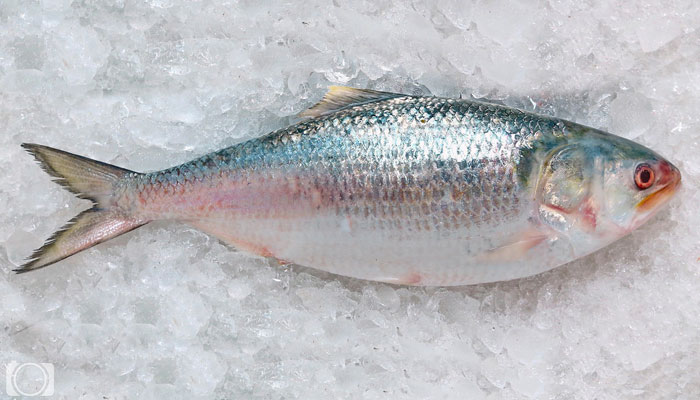 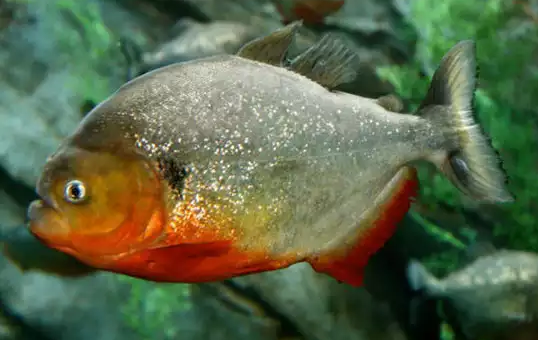 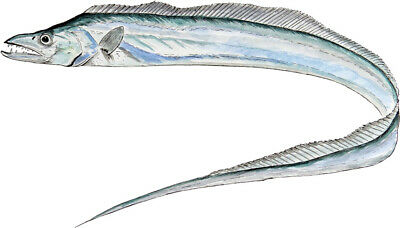 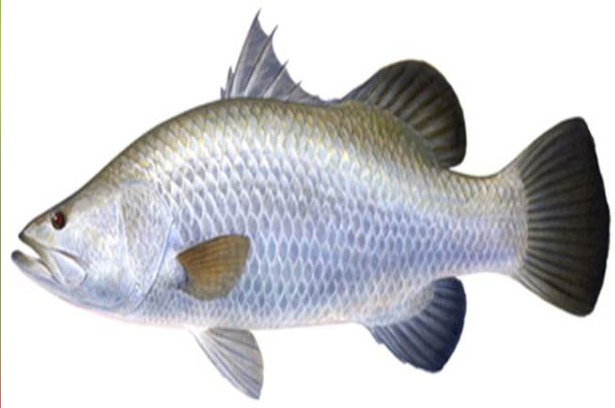 Zahidul Islam
আজকের পাঠ
বাংলাদেশের চাষযোগ্য মাছের পরিচিতি
Zahidul Islam
শিখনফল
এই পাঠ শেষে শিক্ষার্থীরা --
১। বাংলাদেশের চাষযোগ্য মাছের সম্পর্কে বলতে পারবে।
২। বাংলাদেশে চাষযোগ্য স্বাদু ও লোনা পানির মাছ  সম্পর্কে বলতে  পারবে।
৩। মাছের দৈহিক বৈশিষ্ট্য সম্পর্কে বর্ণনা করতে পারবে।
Zahidul Islam
মাছ
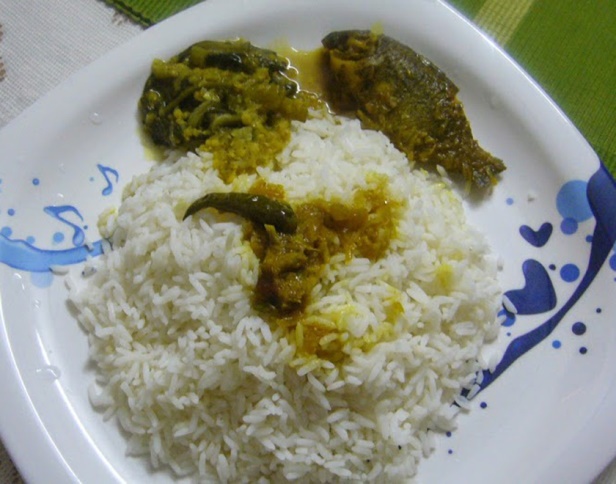 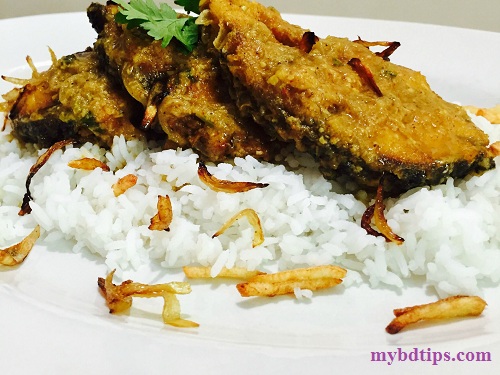 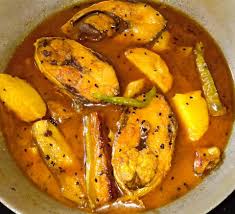 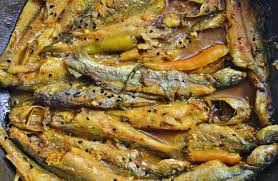 আমরা প্রতিদিন কোনো মাছ খেয়ে থাকি। মাছ আমাদের খুবই প্রিয় খাদ্য।
Zahidul Islam
মাছ
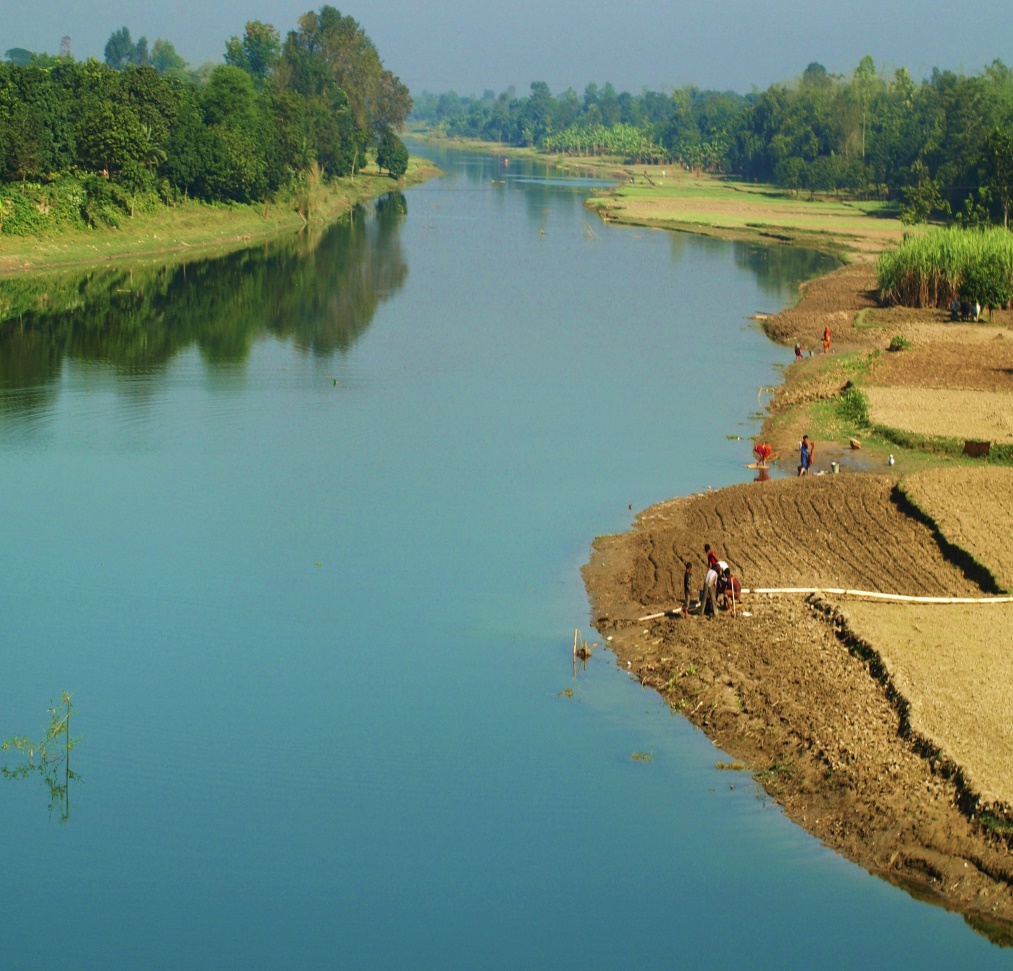 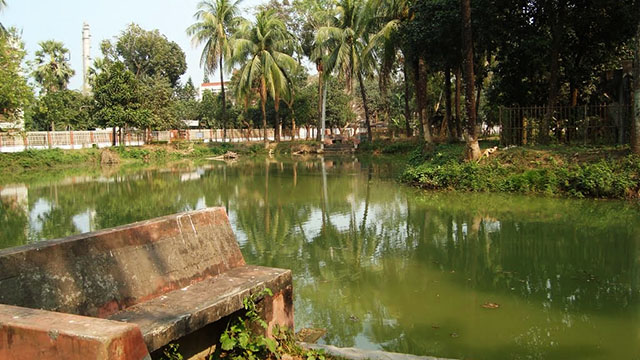 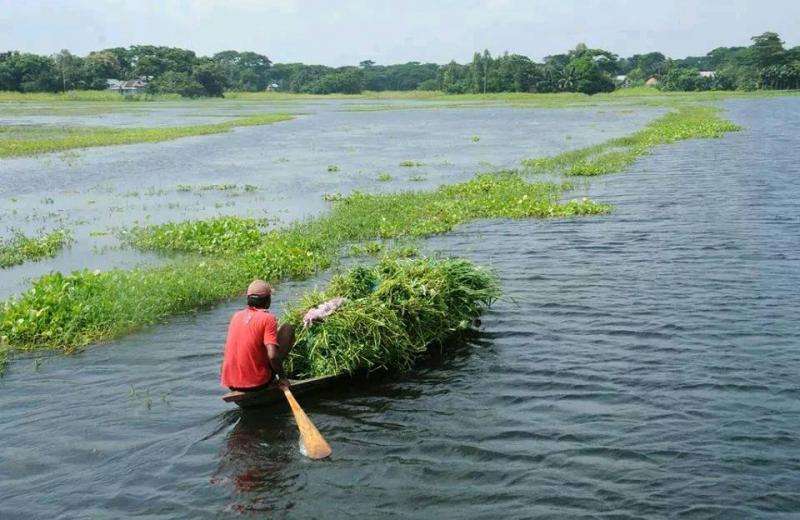 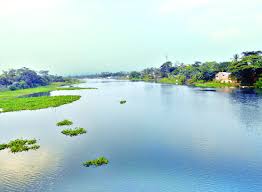 আমাদের নদী, নালা, খাল, বিল, পুকুর, দিঘির স্বাদু পানিতে প্রাকৃতিকভাবে অনেক মাছ পাওয়া যায়।
Zahidul Islam
বাংলাদেশের কয়েকটি স্বাদু পানির মাছ
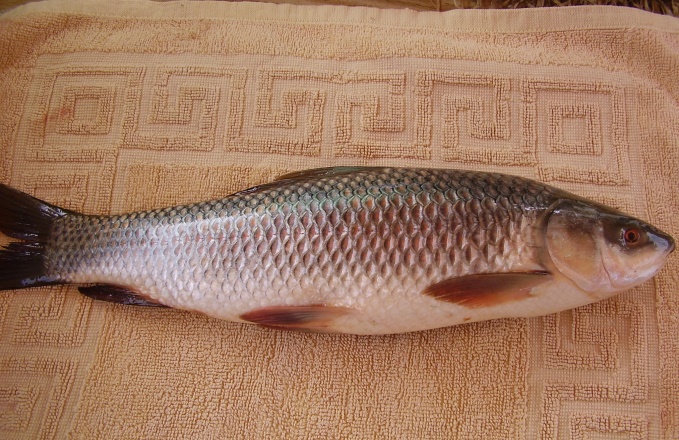 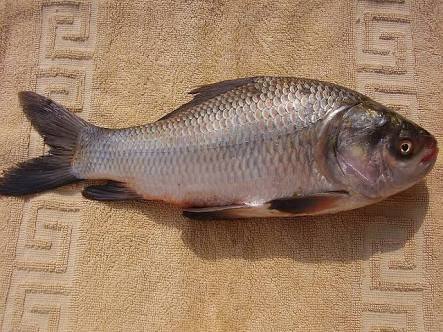 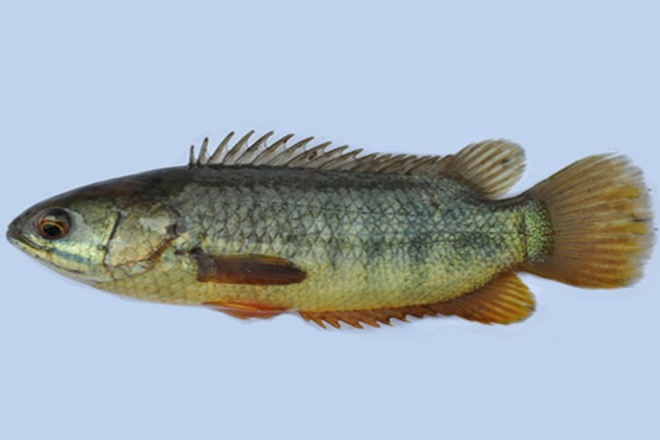 রুই
কাতলা
কৈ
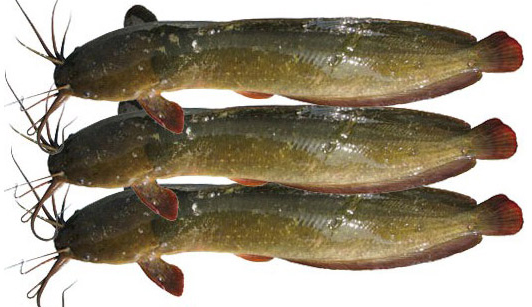 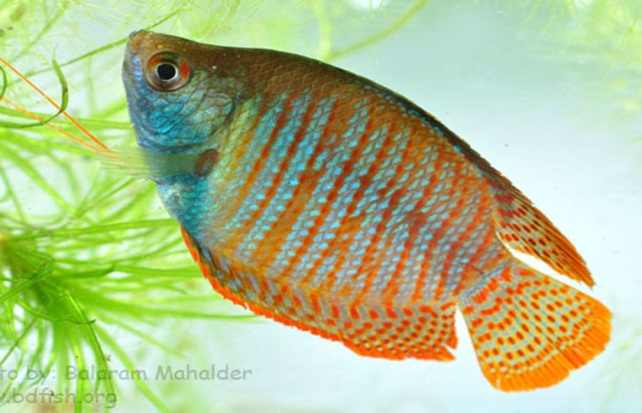 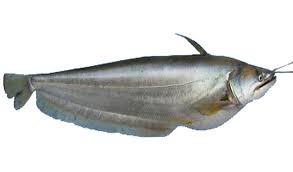 মাগুর
বোয়াল
খলিশা
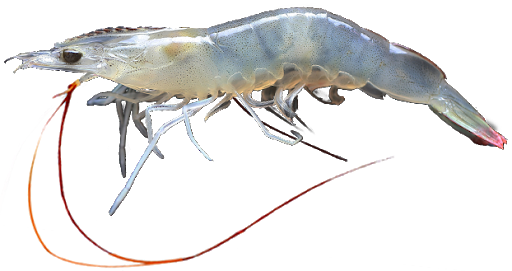 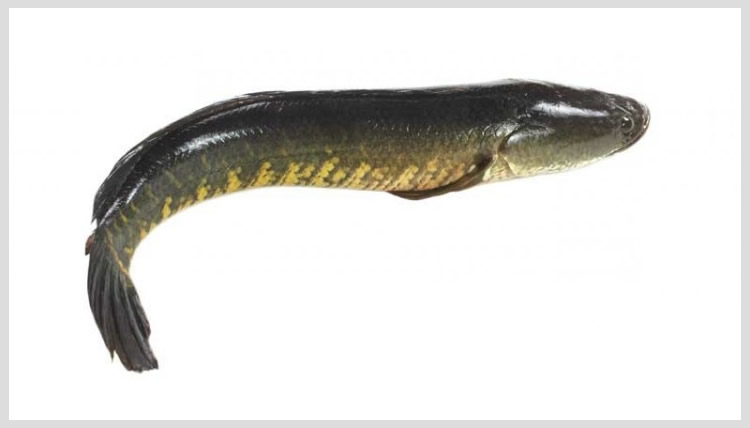 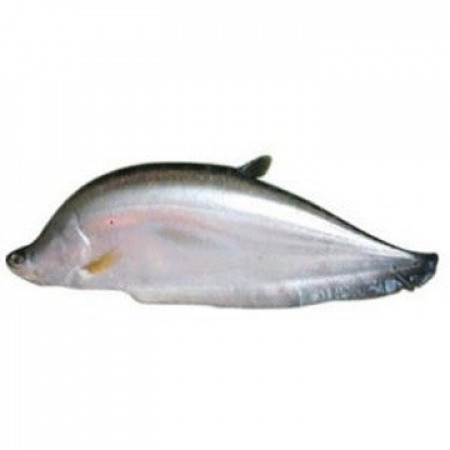 শোল
চিতল
চিংড়ি
Zahidul Islam
বাংলাদেশের কয়েকটি লোনা পানির মাছ
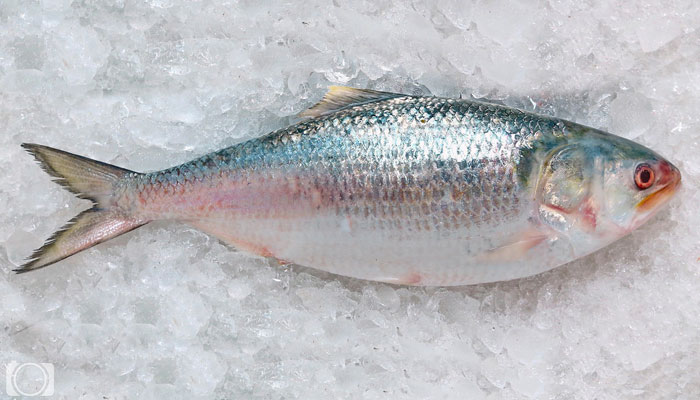 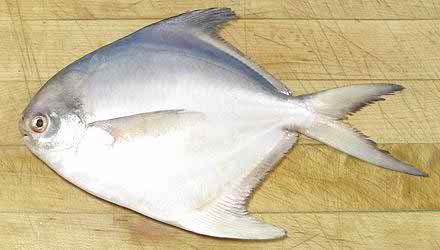 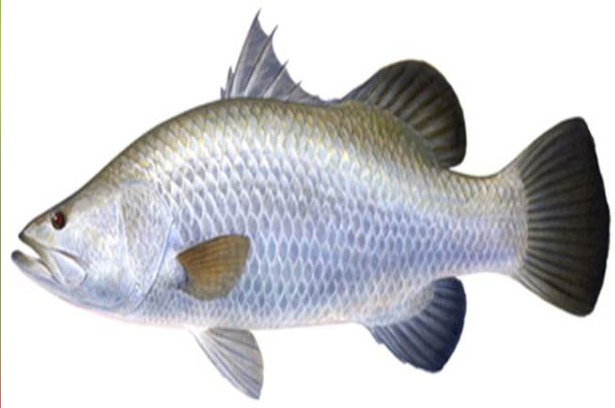 রুপচাঁদা
ভেটকি
ইলিশ
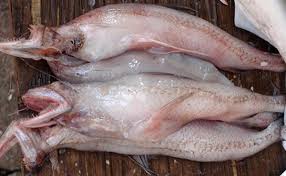 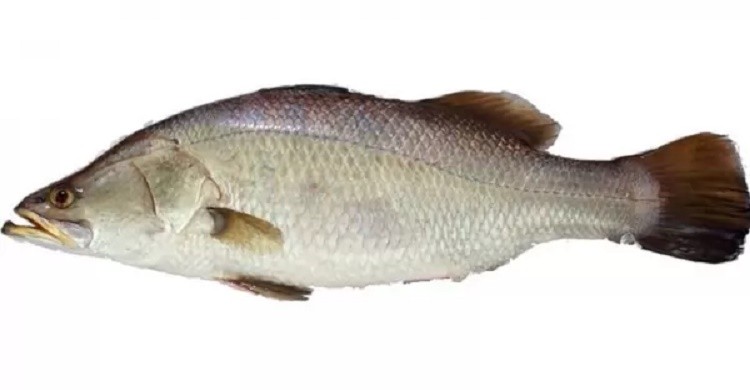 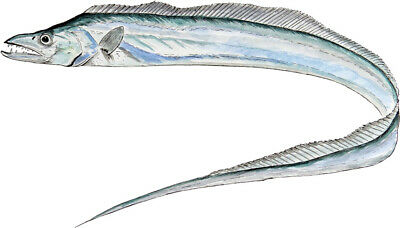 লইট্যা
ছুরি
কোয়াল
Zahidul Islam
আমাদের মাছ উৎপাদন
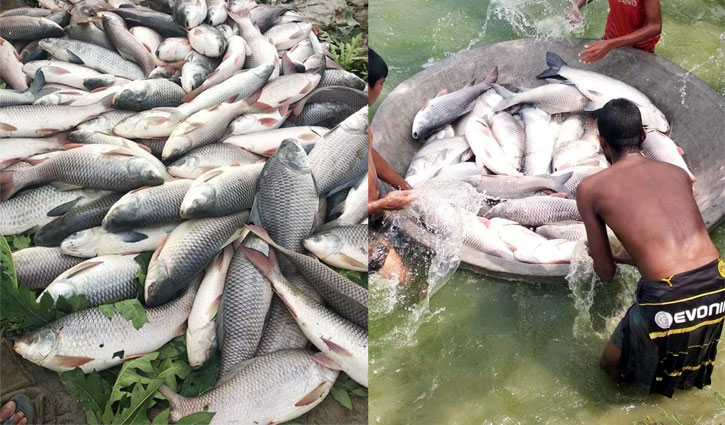 মাছ উৎপাদনের পরিমাণ মানুষের চাহিদার তুলনায় অনেক কম। দেশের জনসংখ্যা বৃদ্ধির সাথে সাথে মাছের চাহিদা দিন দিন আরও বাড়ছে। তাই বেশি করে মাছ চাষের মাধ্যমে এ চাহিদা মেটানো সম্ভব।
Zahidul Islam
একক কাজ
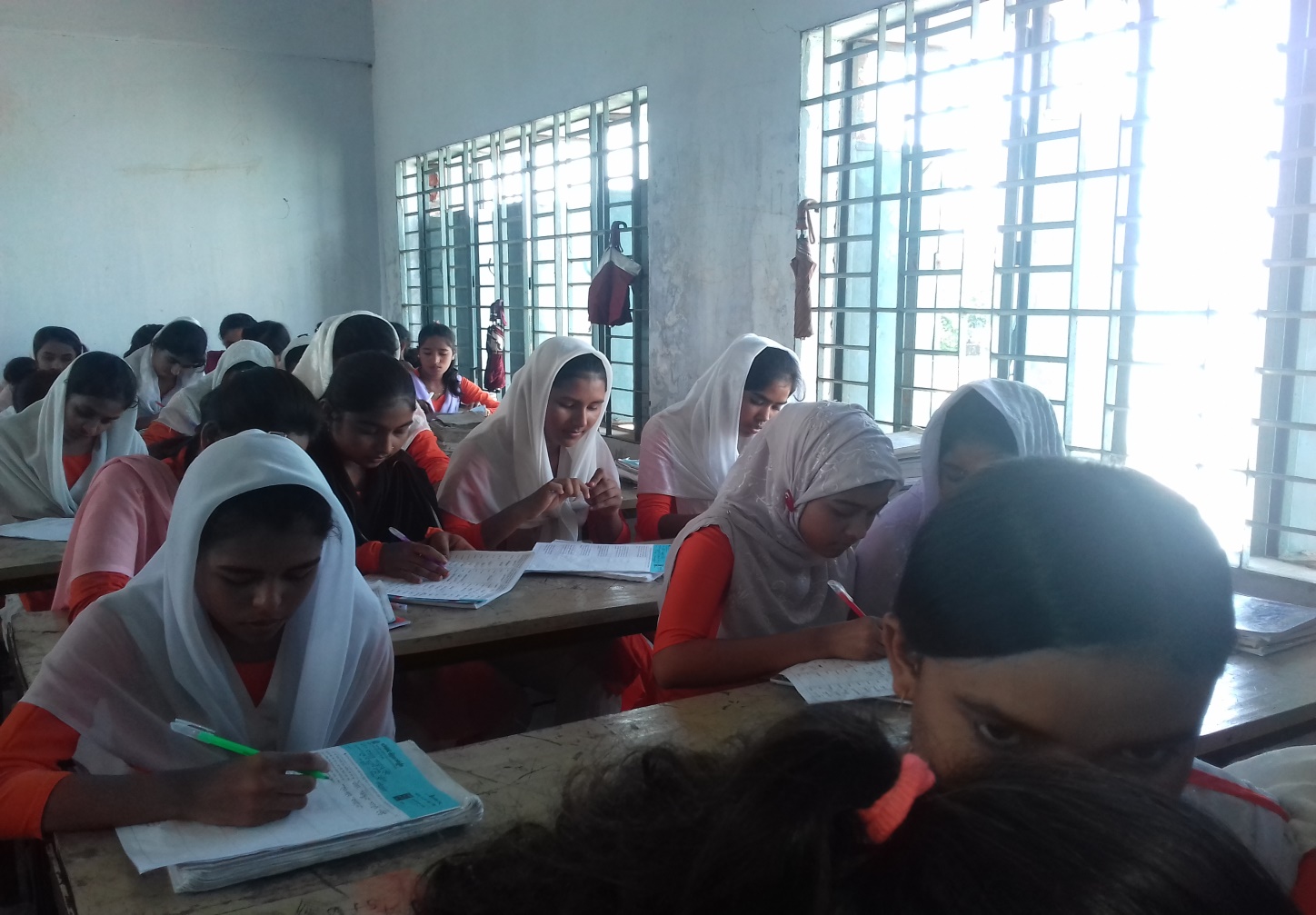 বাংলাদেশের চাষযোগ্য কয়েকটি স্বাদু পানির মাছের নাম লিখ?
Zahidul Islam
মাছের দৈহিক বৈশিষ্ট্য
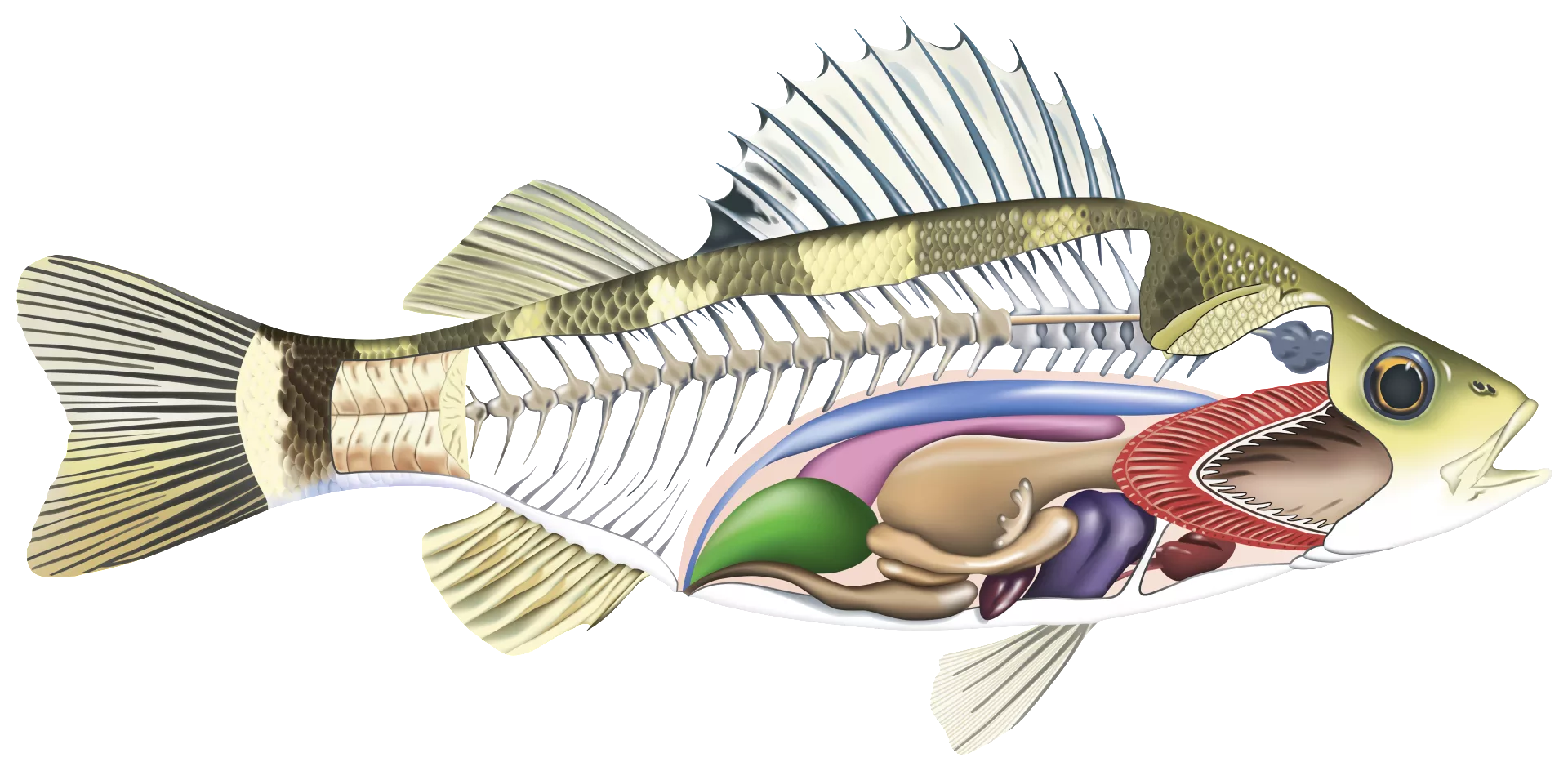 মাছ মেরুদন্ডী প্রাণী
মাছের দেহ মোটা এবং মাথা ও লেজের দিক সরু।
মাছ লেজ ও পাখনার সাহায্যে চলাফেরা করে।
মাছ ফুলকার সাহায্যে শ্বাস নেয়।
Zahidul Islam
মাছের দৈহিক বৈশিষ্ট্য
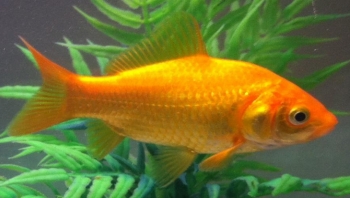 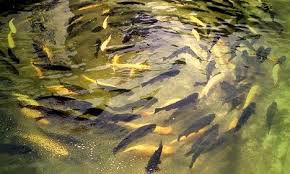 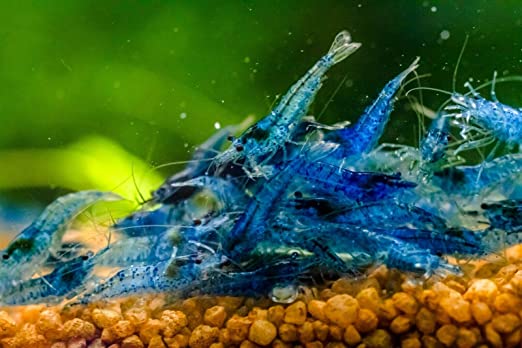 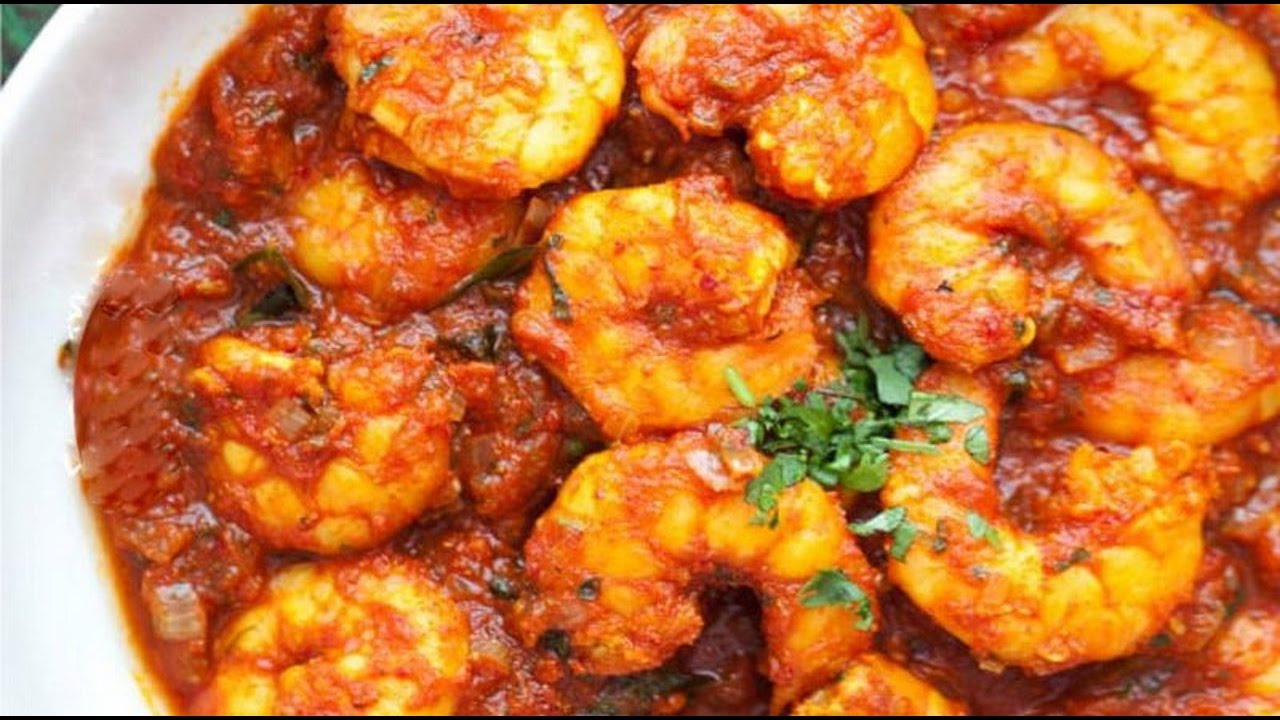 চিংড়ি একটি অমেরুদন্ডী প্রাণী। চিংড়ি পানিতে বাস করে ও খেতে সুস্বাদু।
তাই এরা সহজে ও দ্রুত পানিতে চলাফেরা করতে পারে।
Zahidul Islam
মাছ
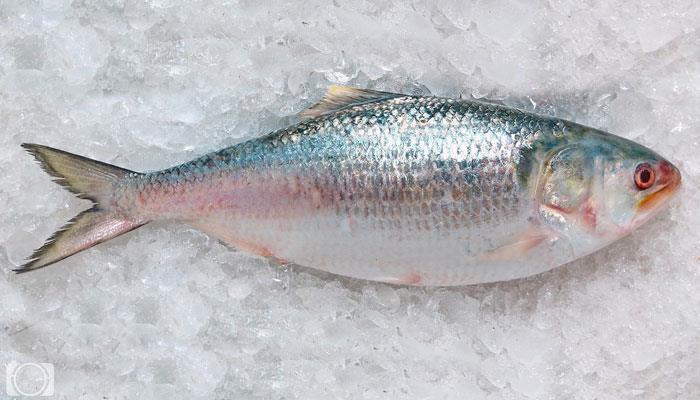 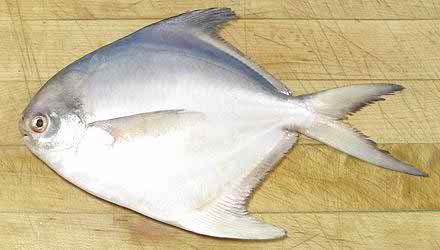 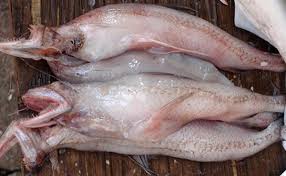 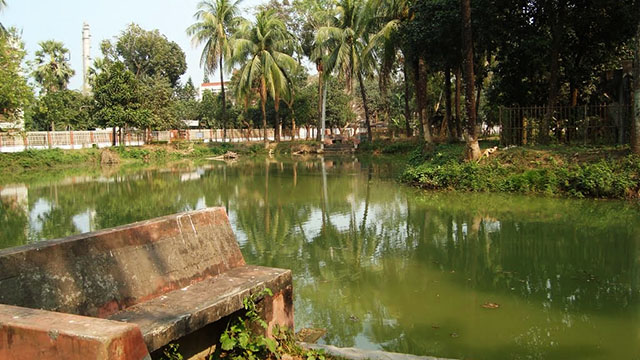 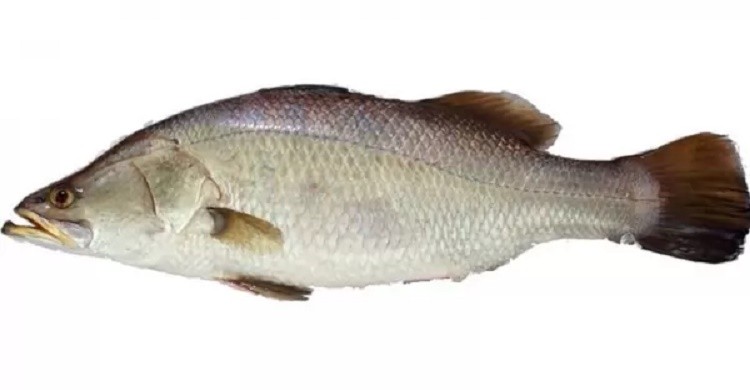 বাংলাদেশে প্রাপ্ত মাছগুলো মধ্যে সব মাছ পুকুয়ে চাষ করা হয় না ।
Zahidul Islam
দেশি চাষযোগ্য মাছ
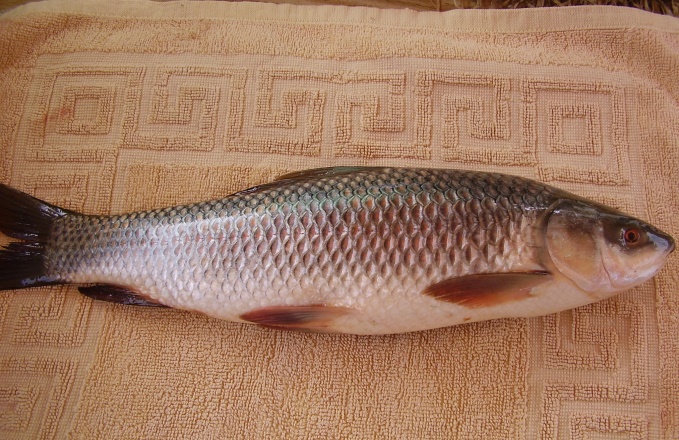 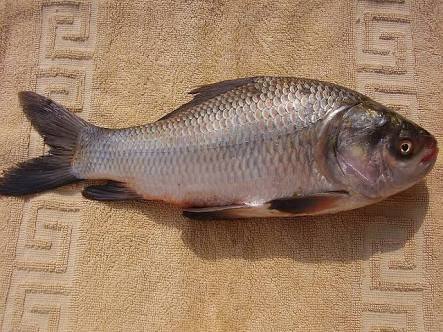 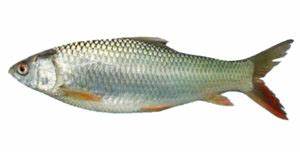 রুই
কাতলা
মৃগেল
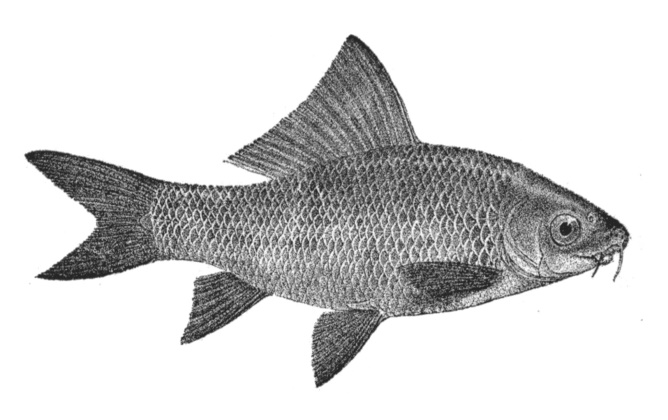 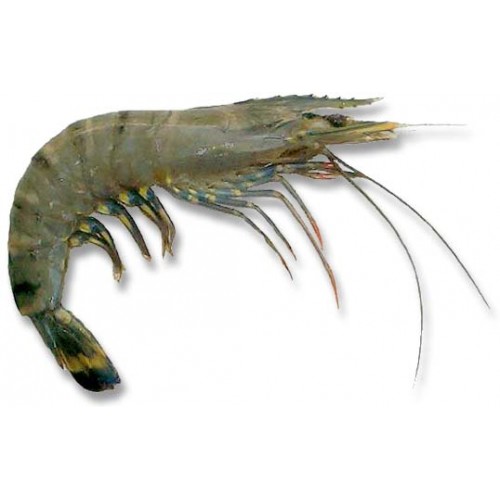 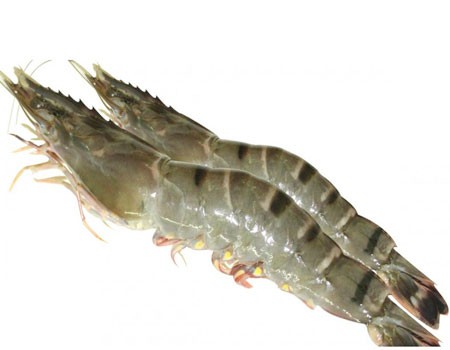 কালিবাউশ
গলদা
বাগদা
Zahidul Islam
মিশ্রচাষ
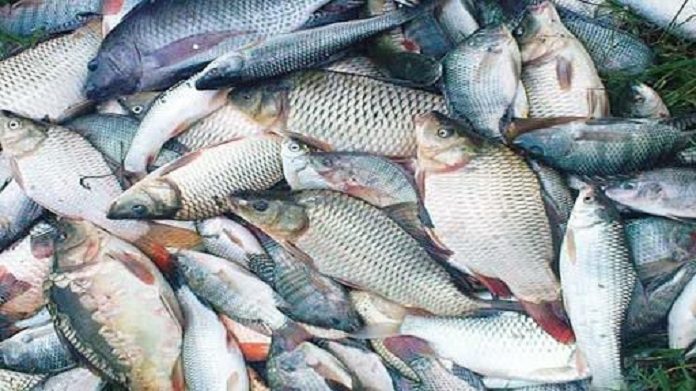 দেশি মাছ ছাড়াও চাষের উদ্দেশ্য কিছু বিদেশি মাছ আমাদের দেশে আনা হয়েছে। এসব মাছ এককভাবে বা আমাদের দেশি চাষযোগ্য মাছের সাথে একত্রে পুকুরে মিশ্রচাষ করা হয়।
Zahidul Islam
বিদেশি চাষযোগ্য মাছ
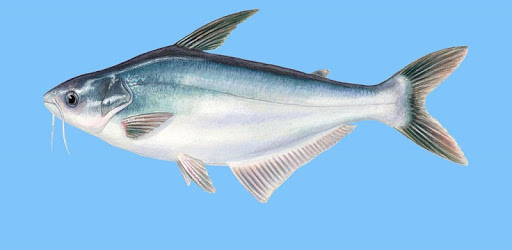 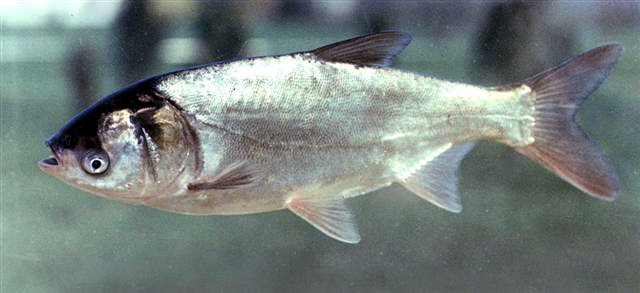 সিলভার কার্প
পাঙ্গাস
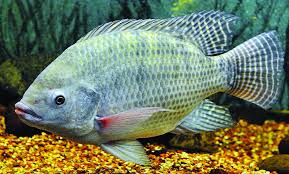 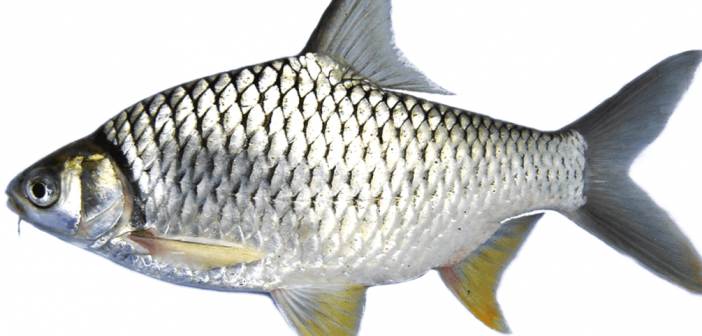 তেলাপিয়া
থাই সরপুটি
Zahidul Islam
দলগত  কাজ
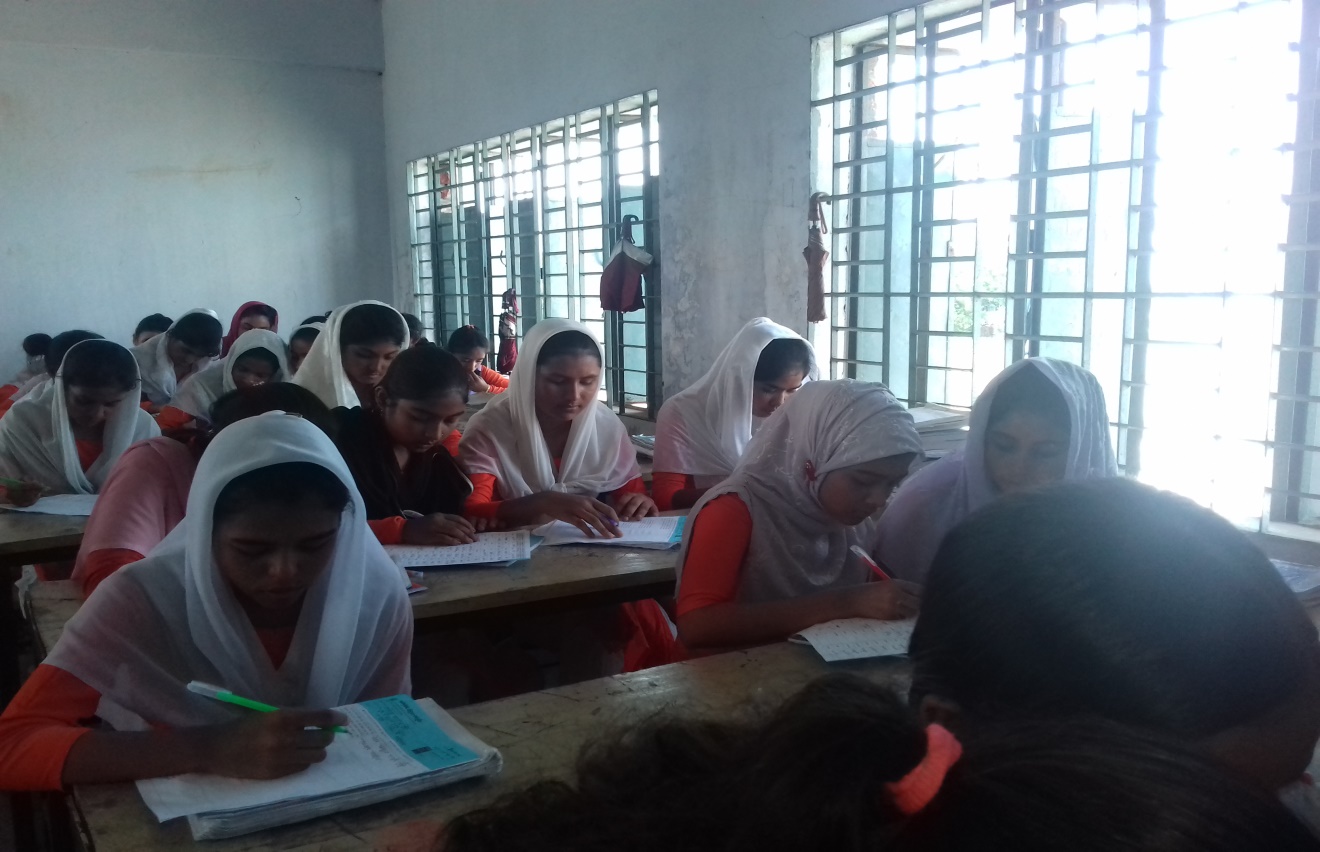 প্রথম দলঃ দেশি চাষযোগ্য মাছের নামগুলি লিখ?
দ্বিতীয় দলঃ বিদেশি চাষযোগ্য মাছের নামগুলি লিখ?
Zahidul Islam
মূল্যায়ন
1। মাছ শ্বাসকার্য চালায় কীসের সাহায্যে ?
ক) নাকের
খ) ফুলকার
গ) কানের
ঘ) মুখের
২। নিচের কোনটি অমেরুদন্ডী ?
ক) ভেটকি
খ) চিংড়ি
গ) চিতল
ঘ) ছুড়ি
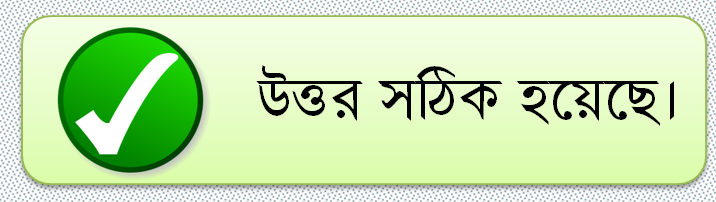 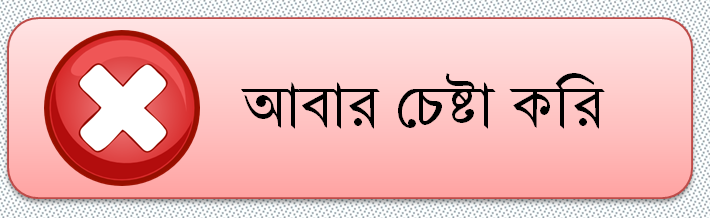 Zahidul Islam
মূল্যায়ন
1। বাংলাদেশের একটি অন্যতম প্রাকৃতিক সম্পদ কোনটি ?
ক) মাংস
খ) মাছ
গ) ডিম
ঘ) মুরগি
২। নিচের কোনটি বিদেশি মাছ ?
ক) কালিবাউশ
খ) তেলাপিয়া
গ) মৃগেল
ঘ) কাতলা
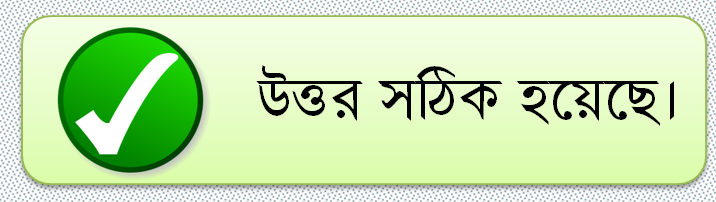 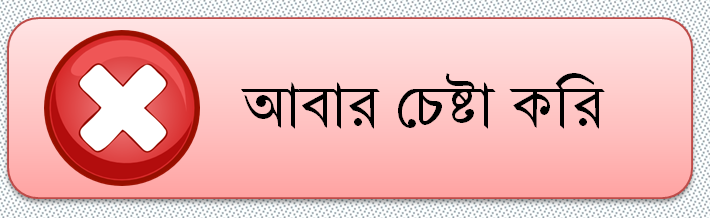 Zahidul Islam
বাড়ির কাজ
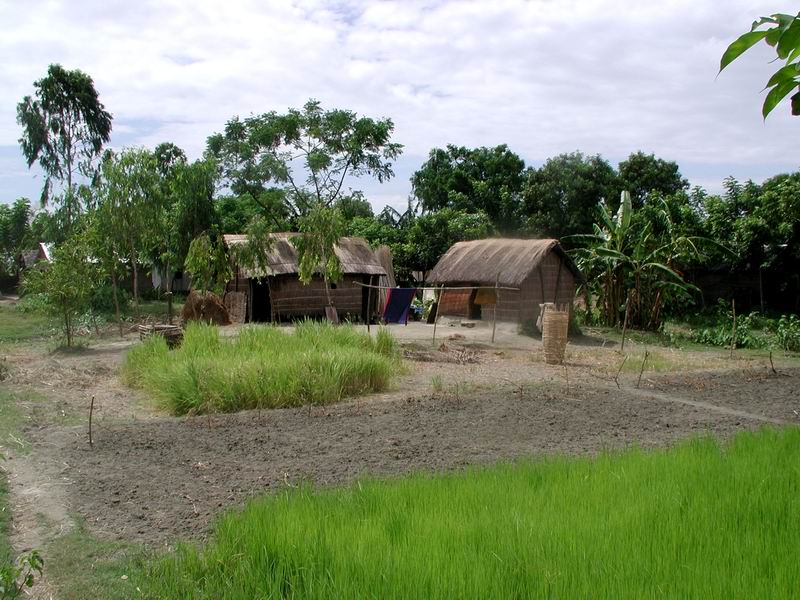 চাষযোগ্য মাছের তালিকা তৈরি করে শ্রেণিতে উপস্থাপন করবে?
Zahidul Islam
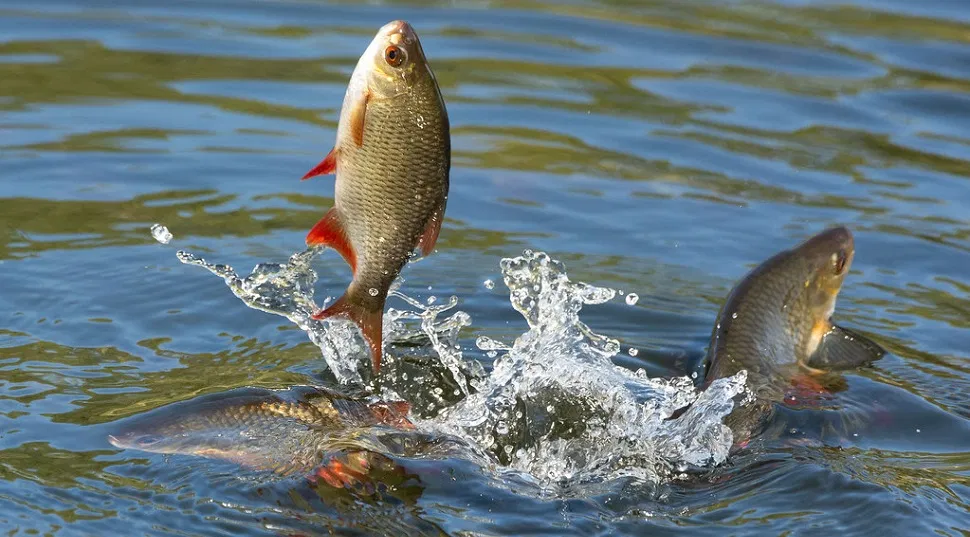 ধন্যবাদ